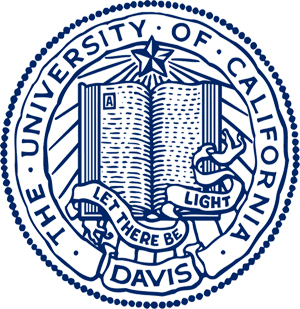 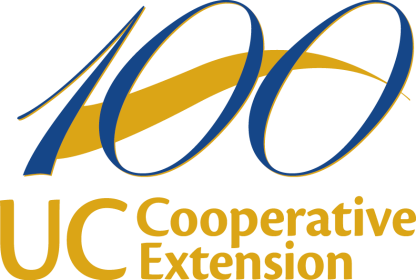 University of California, DavisDepartment of Land, Air and Water Resources
Long Term Impacts of the Drought

California State Association of Counties
Nov/2015
Samuel Sandoval, PhD
Assistant Professor 
C.E. Specialist in Water Resources
California Climate: Full of extremes
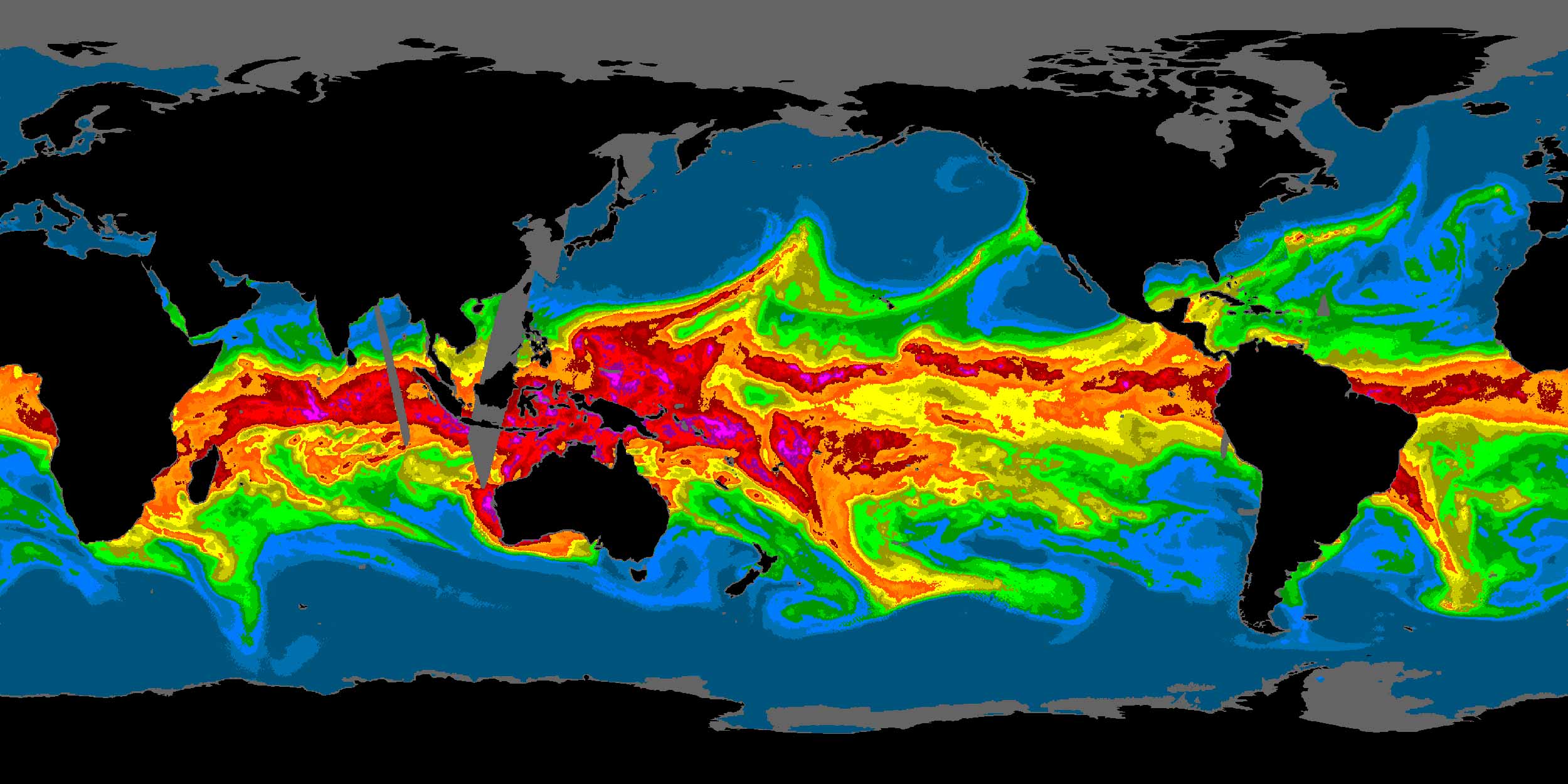 Mediterranean Climate
Dry Summers
Wet Winters
Atmospheric Rivers
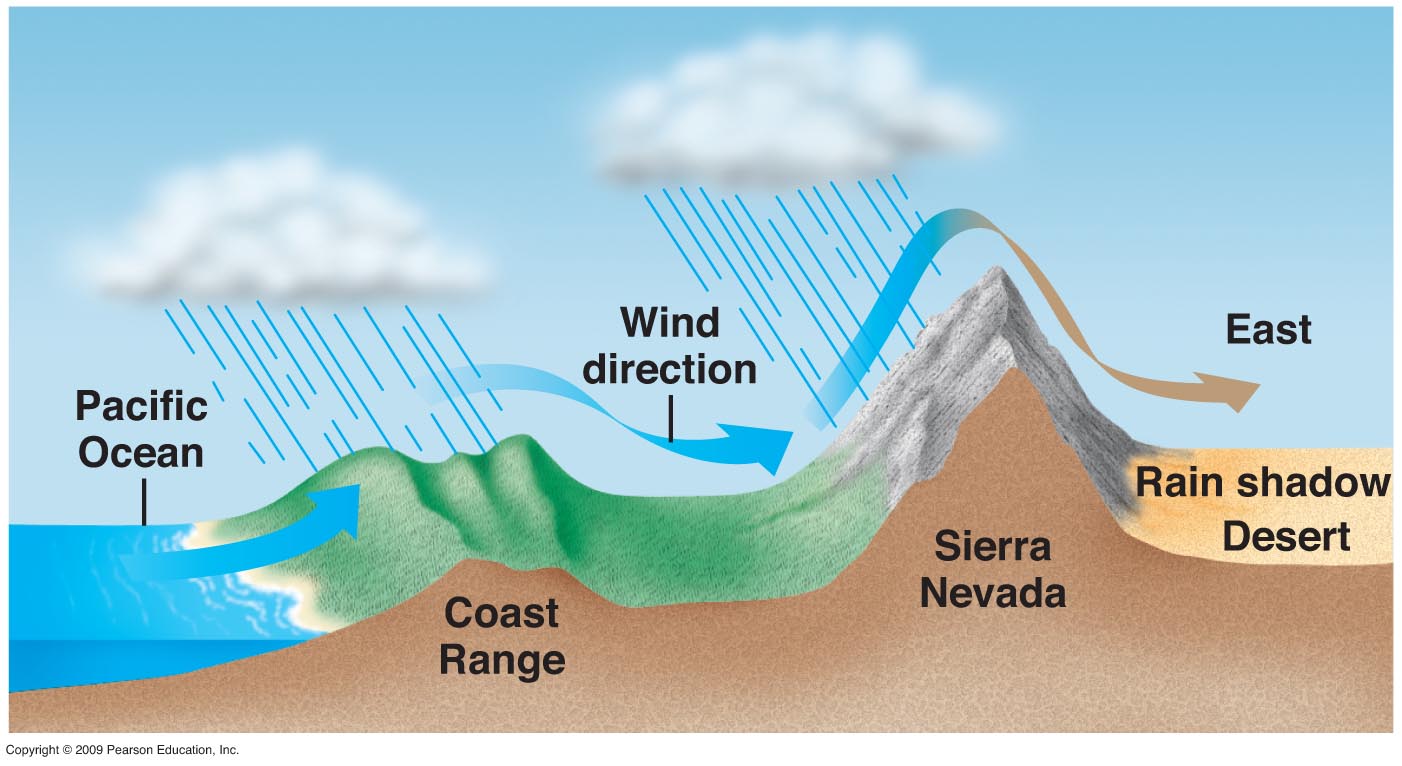 [Speaker Notes: In modern California, cities, and agriculture are an important part of this hydrologic cycle – they both use groundwater and recharge back into groundwater. Groundwater is intrinsically linked to surface water, with all of its ecosystem functions.]
California Climate: Full of extremes
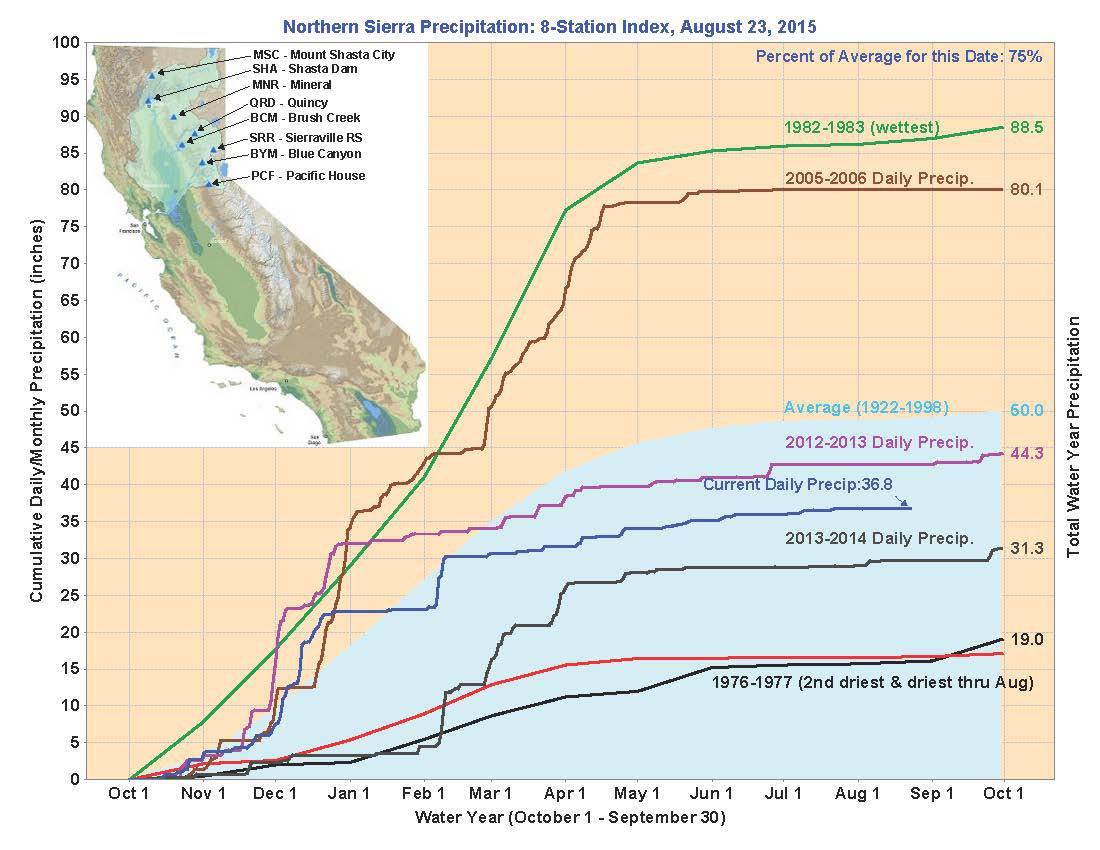 Normal
Cumulative Precipitation (inches)
3-years ago
Last year
2-years ago
Driest Years
(23-24, 76-77)
[Speaker Notes: In modern California, cities, and agriculture are an important part of this hydrologic cycle – they both use groundwater and recharge back into groundwater. Groundwater is intrinsically linked to surface water, with all of its ecosystem functions.]
2 Years ago
Last  Year
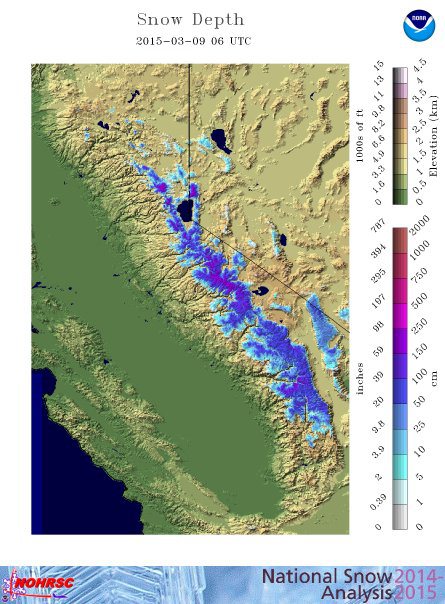 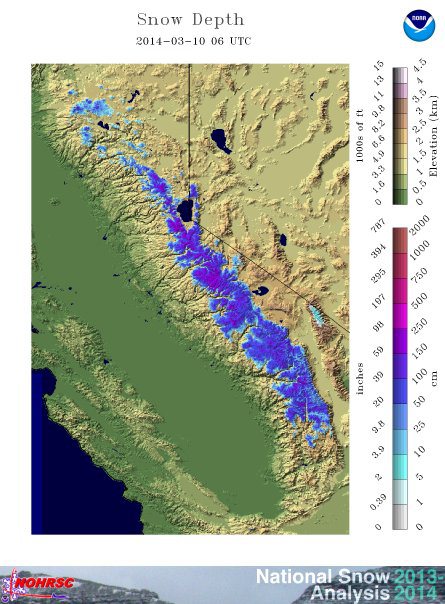 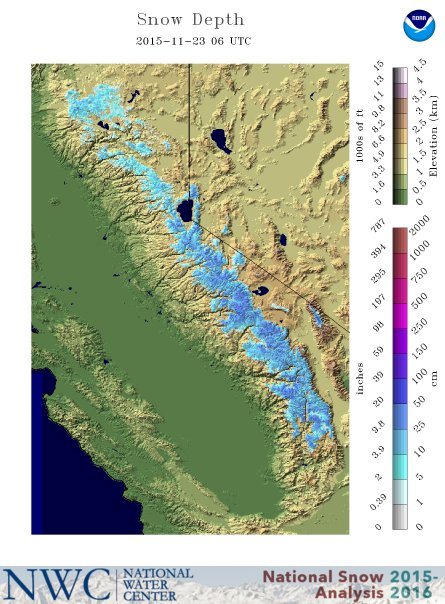 This year
California Physiography
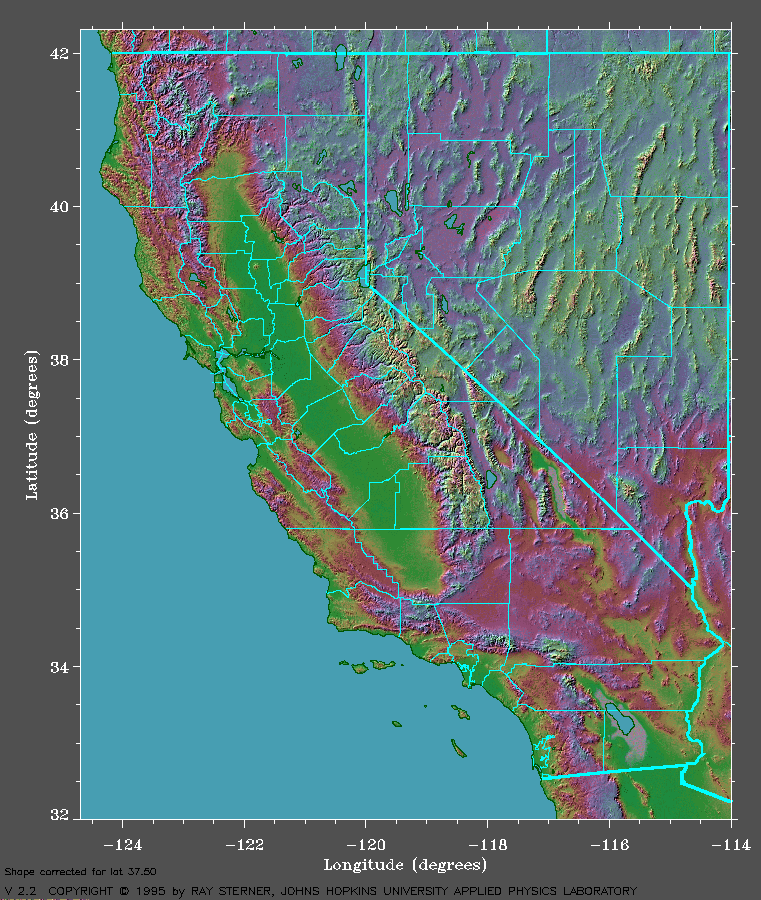 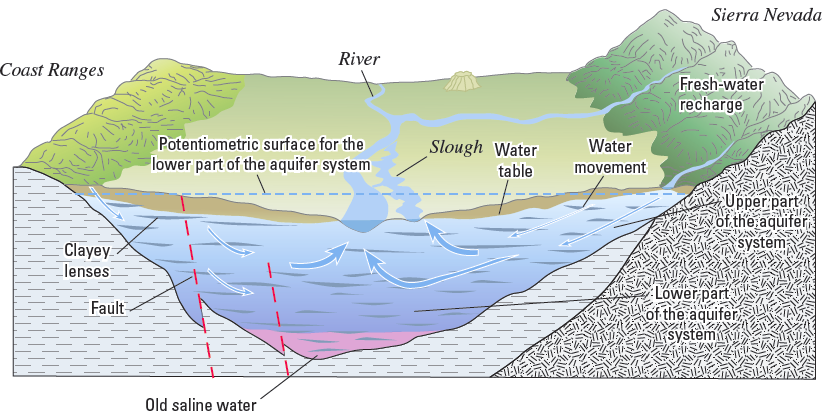 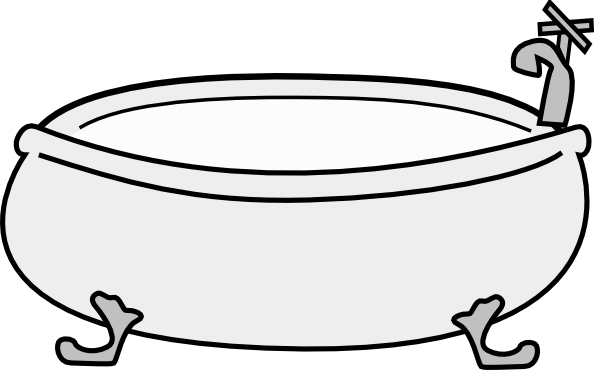 Figure: Faunt, 2009, p. 22
[Speaker Notes: In modern California, cities, and agriculture are an important part of this hydrologic cycle – they both use groundwater and recharge back into groundwater. Groundwater is intrinsically linked to surface water, with all of its ecosystem functions.]
Groundwater Challenges
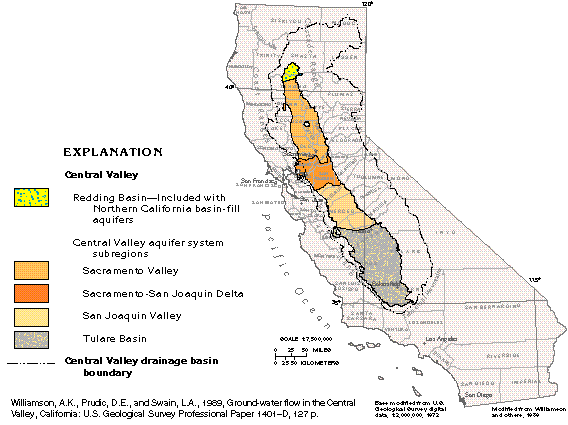 State GW source
Problems
Depletion 
Seawater intrusion
Subsidence
Management strategies?
[Speaker Notes: In modern California, cities, and agriculture are an important part of this hydrologic cycle – they both use groundwater and recharge back into groundwater. Groundwater is intrinsically linked to surface water, with all of its ecosystem functions.]
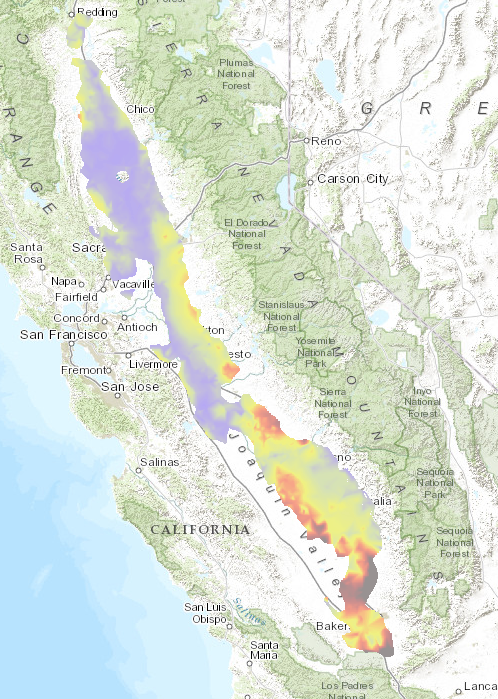 Groundwater Depletion
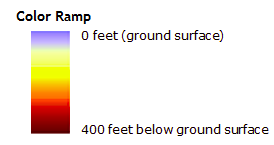 http://gis.water.ca.gov/app/groundwater
Seawater Intrusion
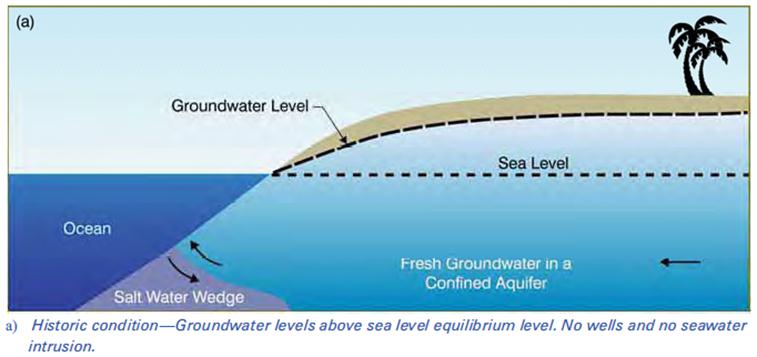 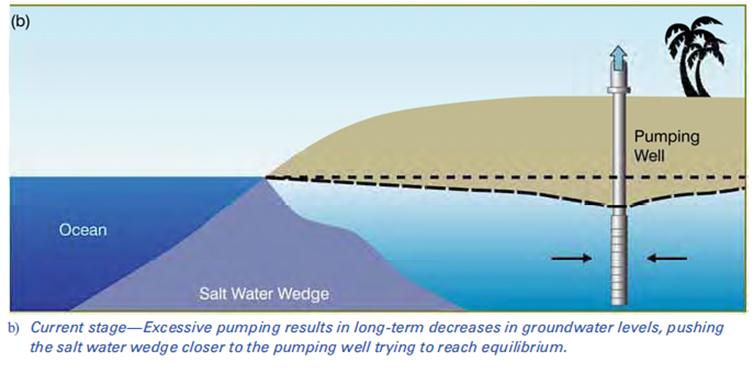 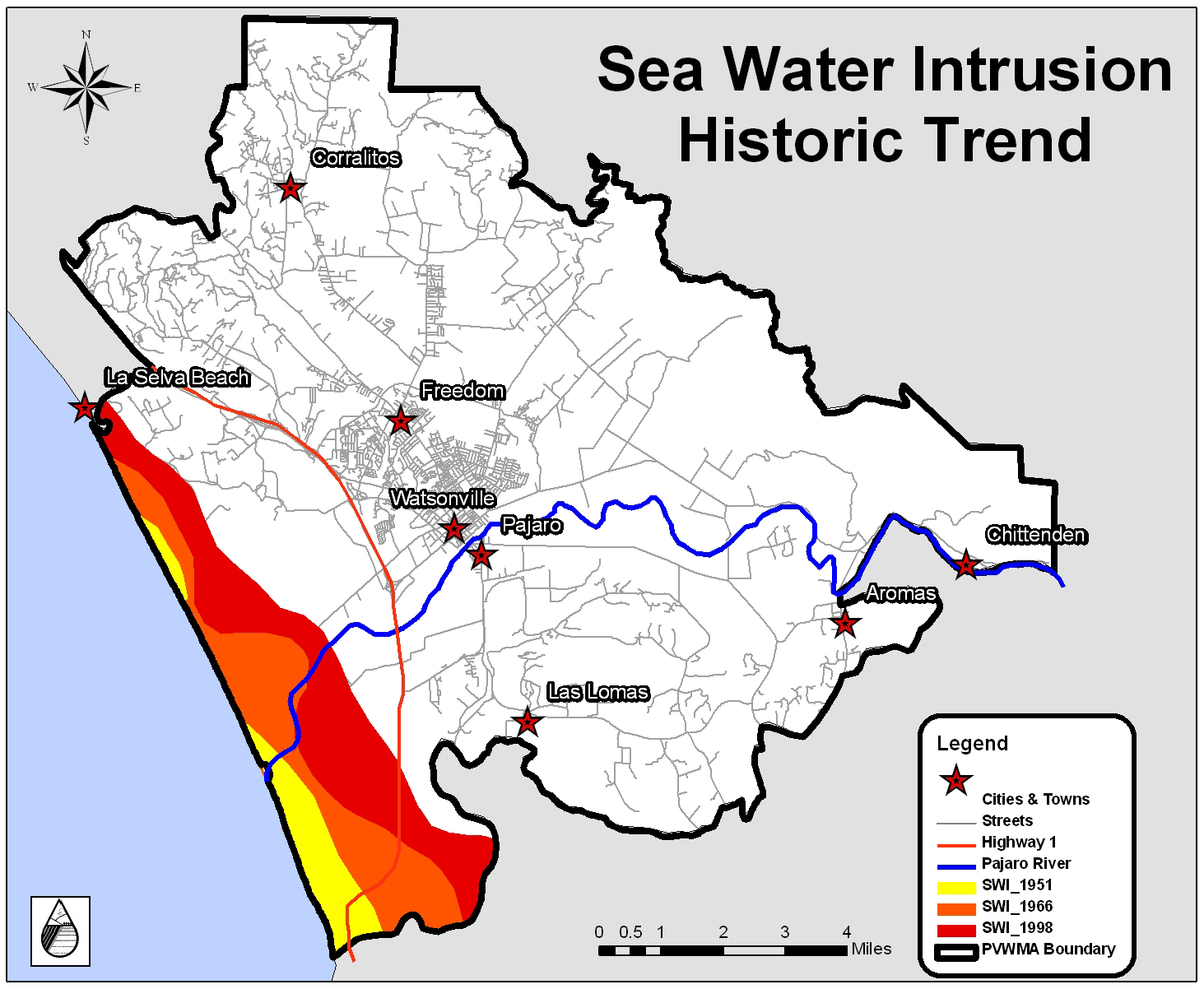 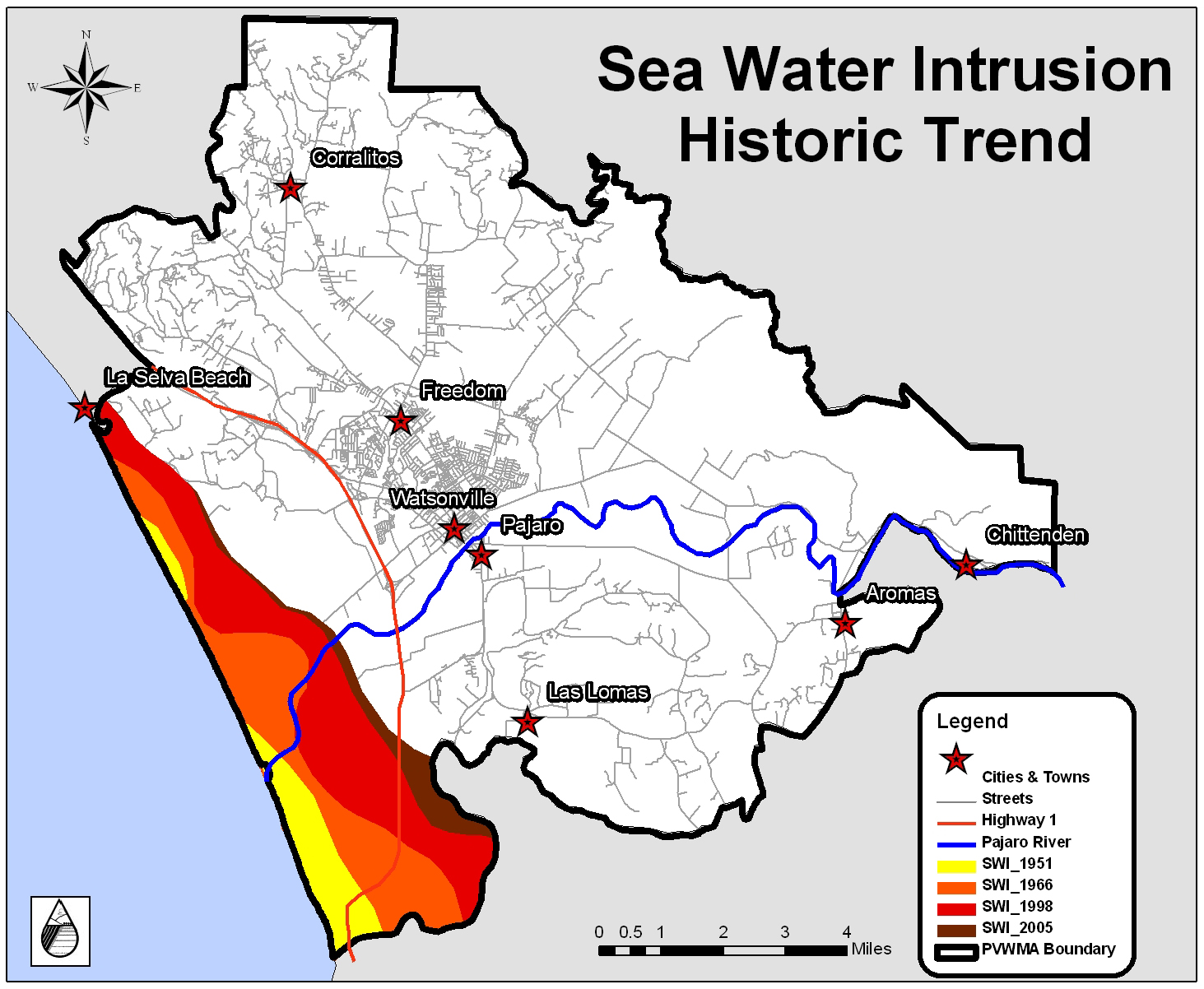 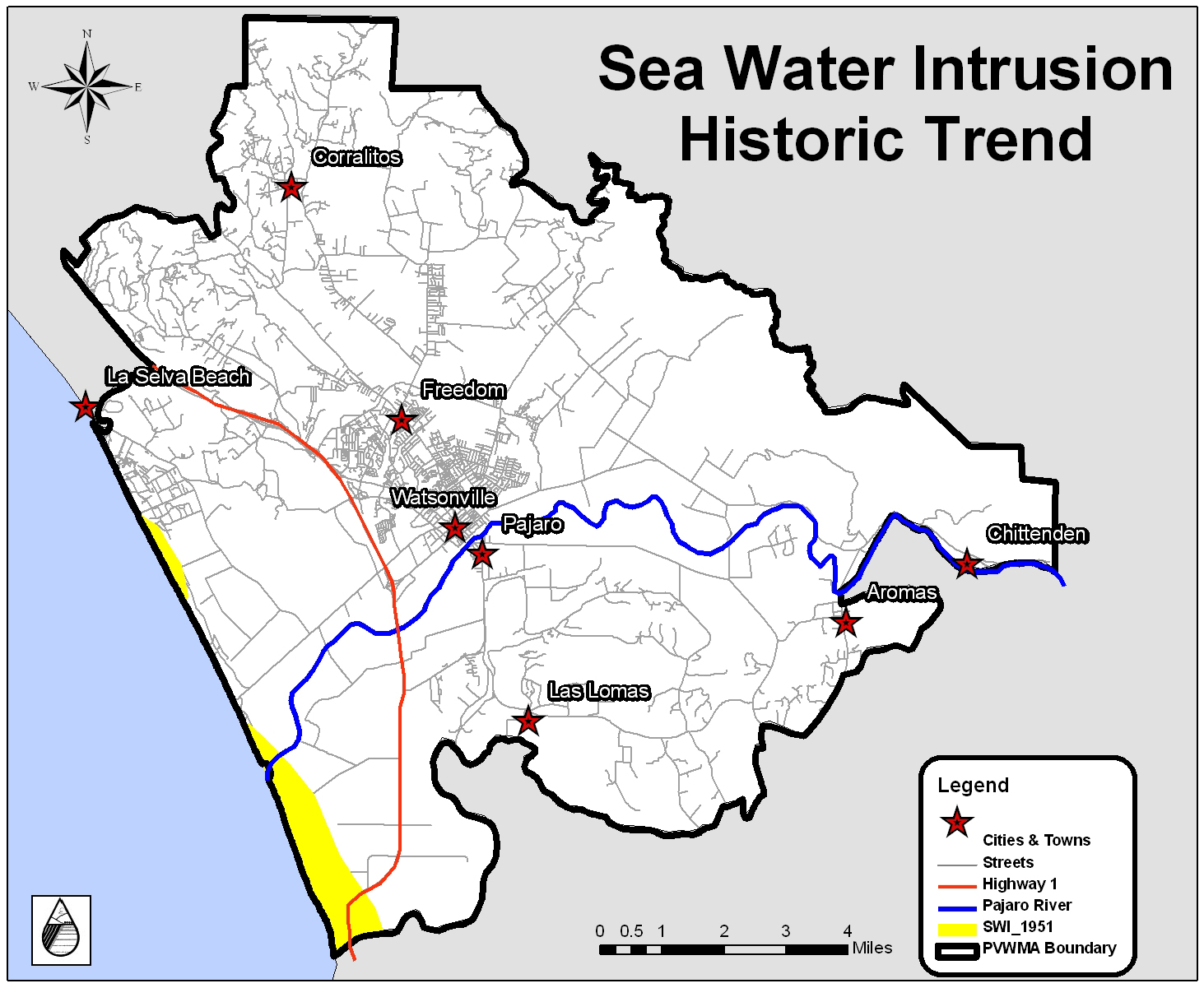 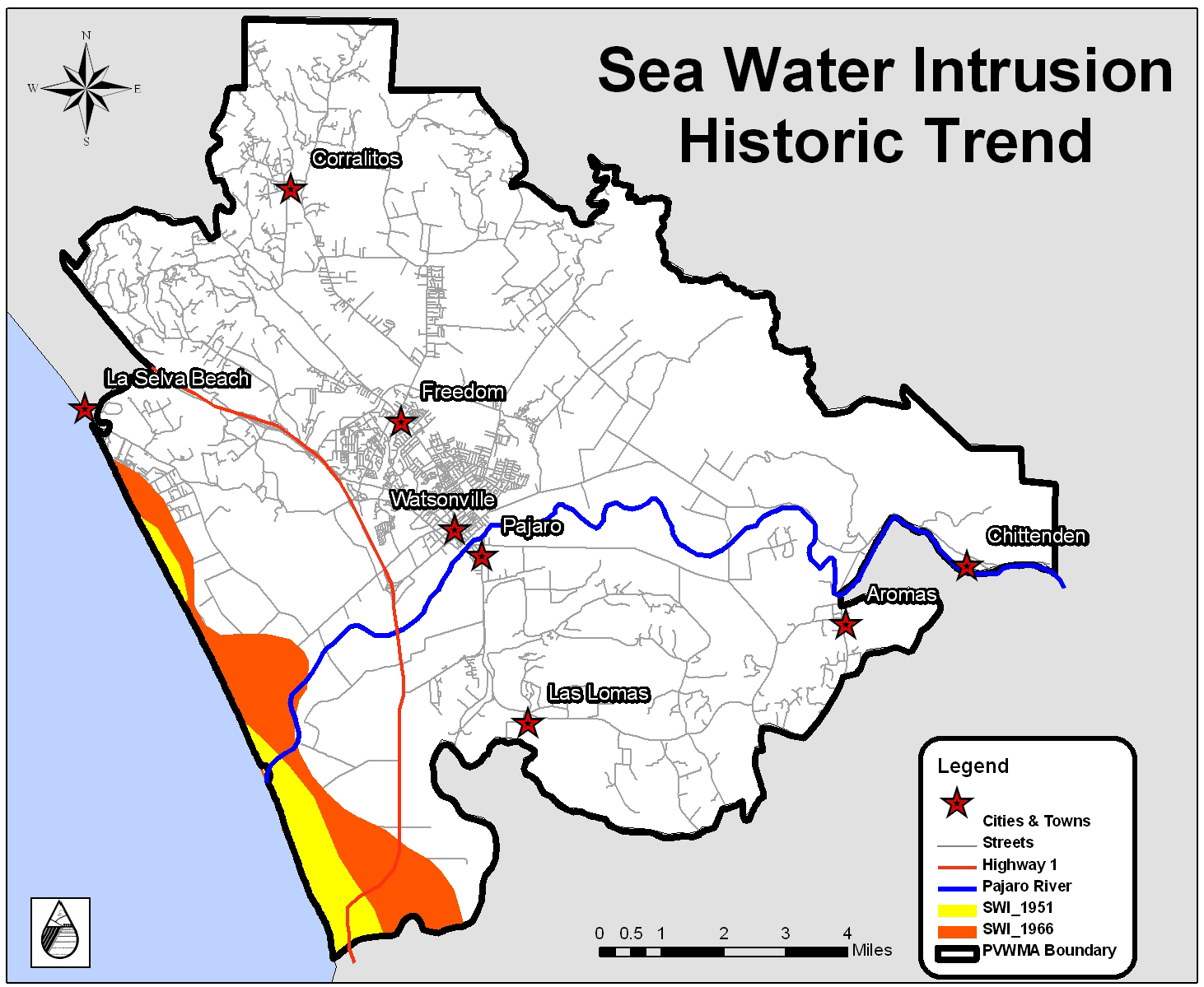 Subsidence
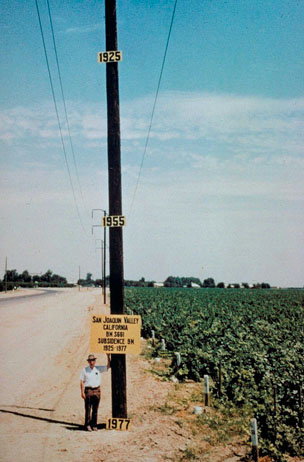 What’s going on here?
A dropping of the land surface as a result of ground water being pumped.
Cracks and fissures can appear in the land. Subsidence can be an irreversible process.
Solutions: Water Budget
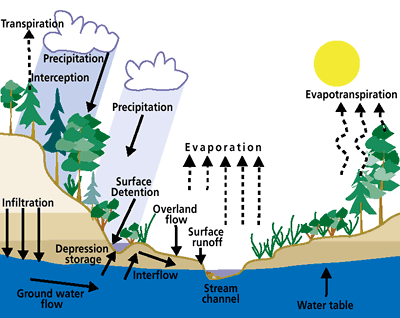 Water Balance!
ΔS  = P – R – G – ET
S: Storage
P: Precipitation
R: Runoff
G: Ground infiltration
ET: Evapotranspiration
Solutions: Conjunctive Use
Coordinated use of surface water and groundwater to meet crop demand
Active: artificial recharge; SW intentionally percolated or injected into aquifers for later use
Passive (“In Lieu”):  rely on SW in wet years, use GW in dry years
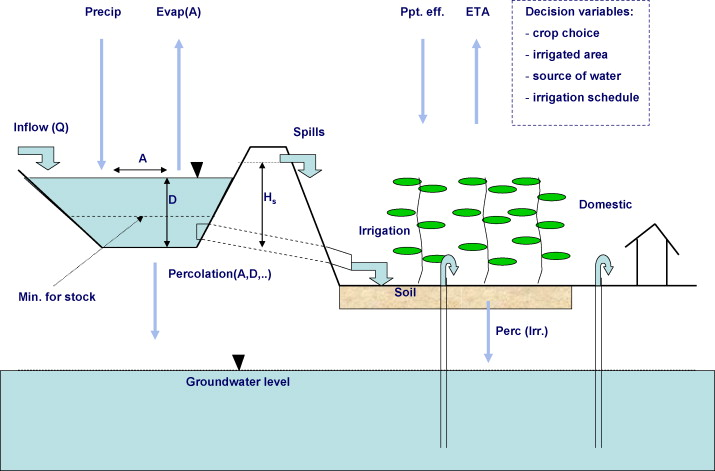 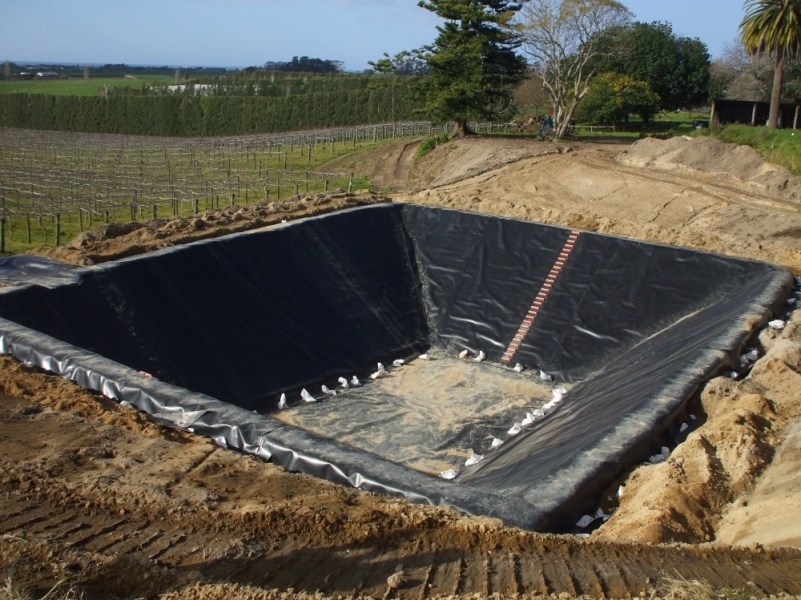 Solutions: Recycled Water
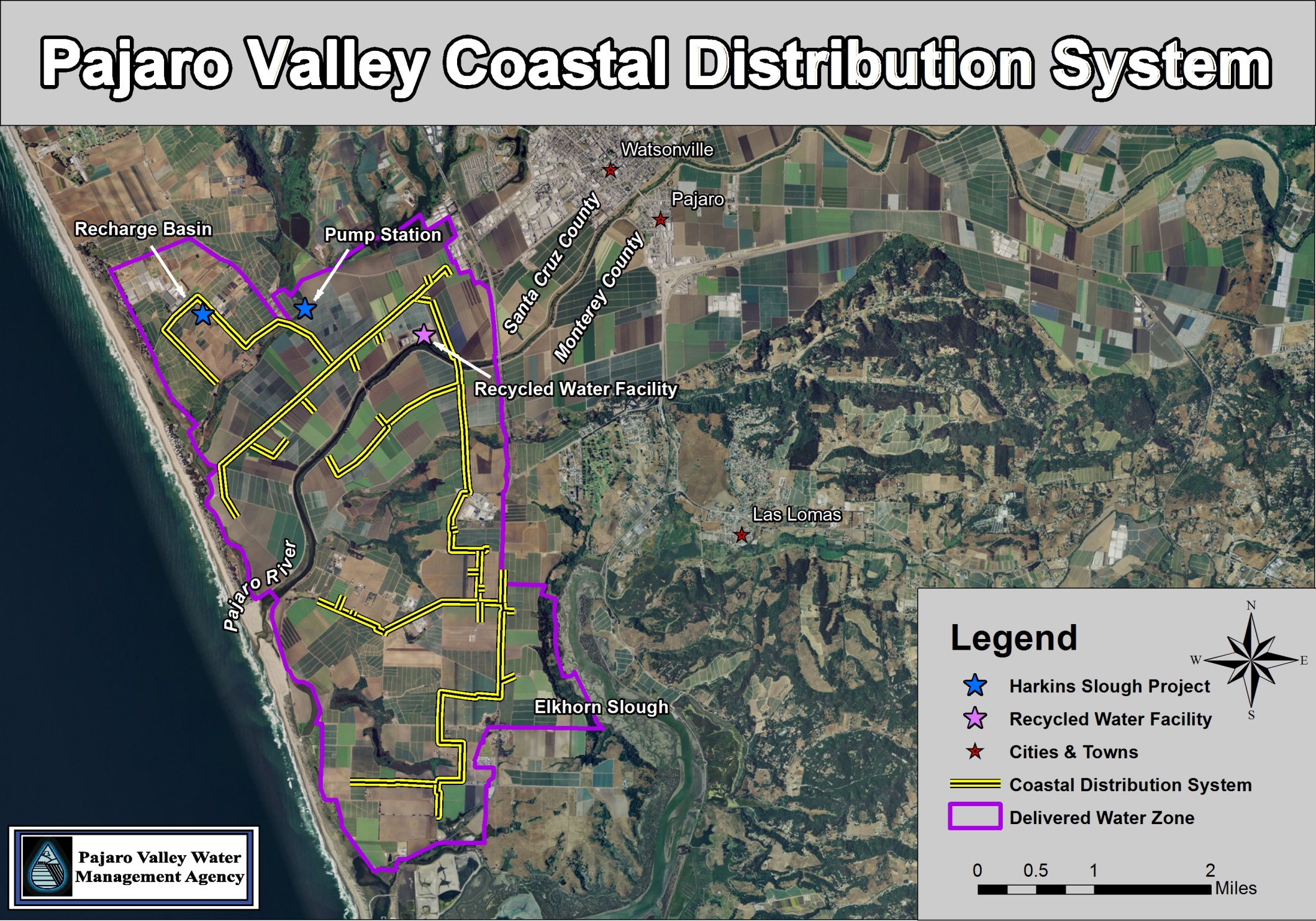 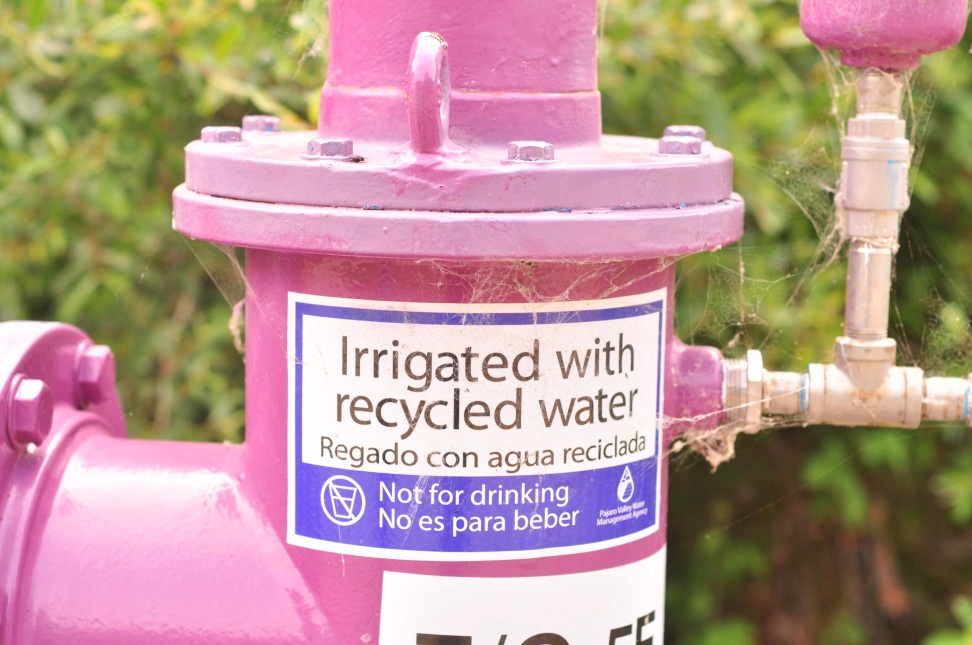 Solutions: Management of Artificial recharge (MAR)
Groundwater management: artificial recharge to store excess water + improving water quality
Water traps
Drainholes
Cutwaters
Infiltration basins
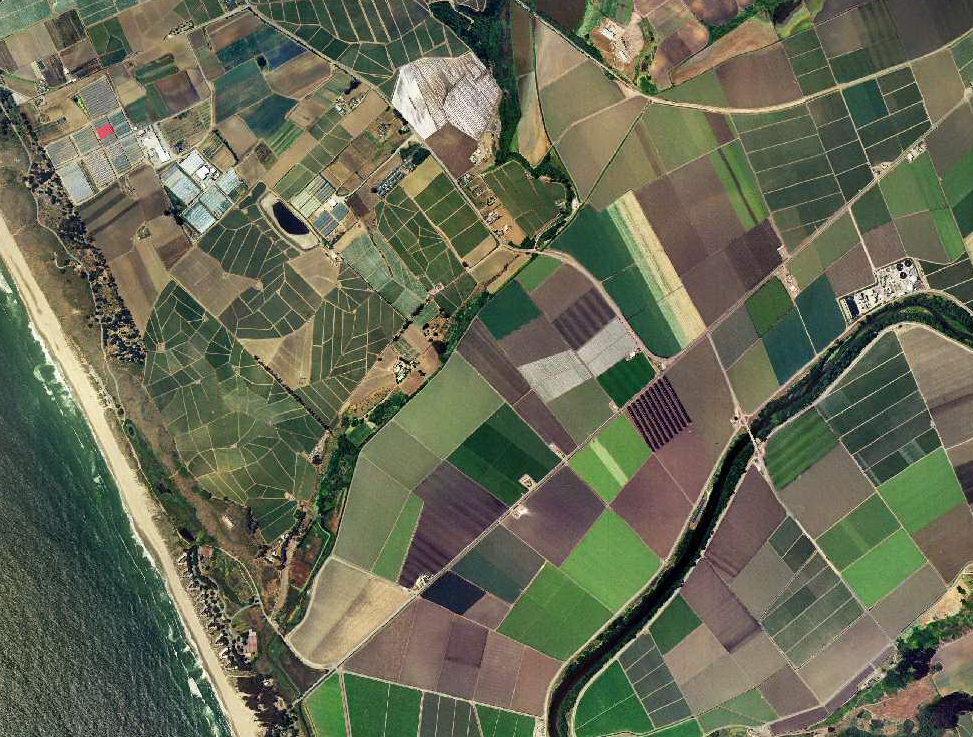 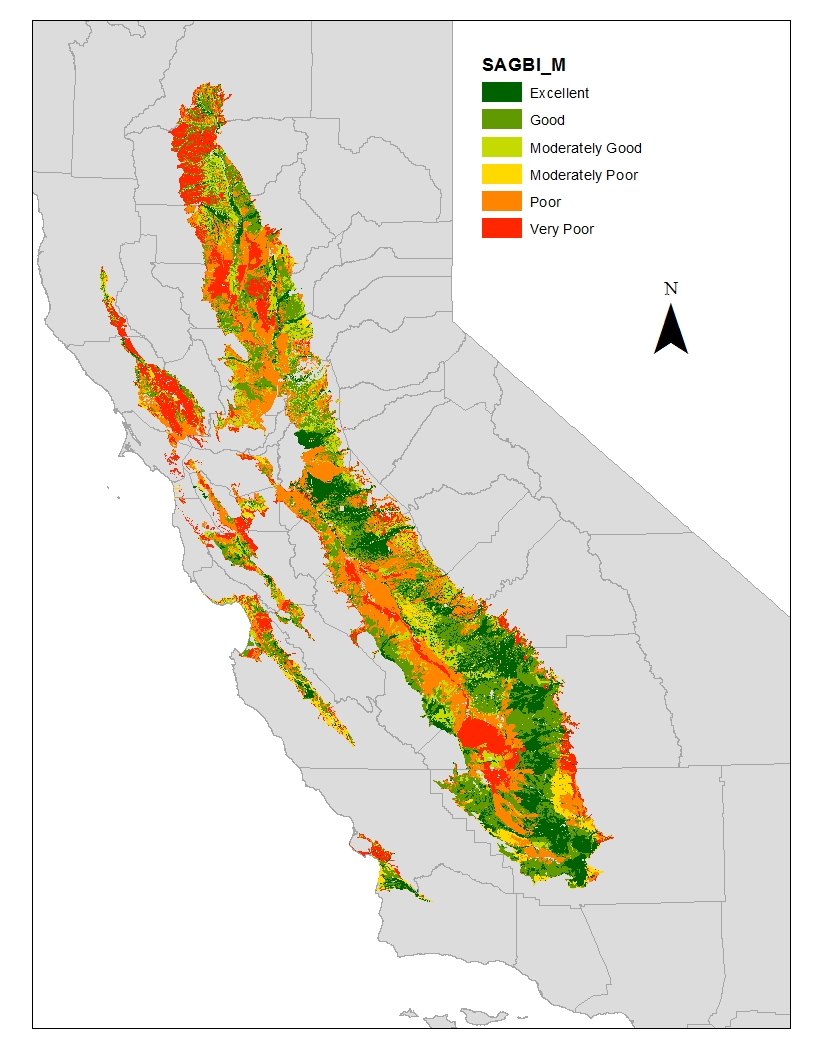 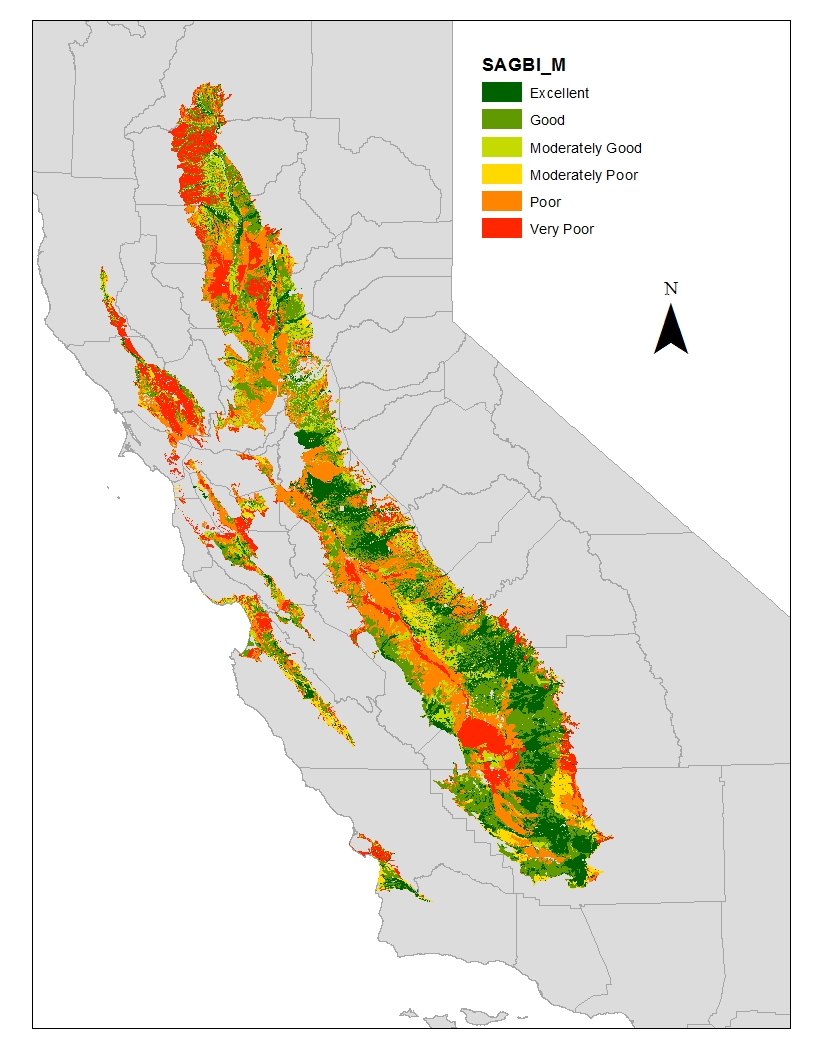 Solutions:  gW banking in Agricultural Land (ag-GB)
Soil Agricultural GW Banking Index
Deep percolation
Root zone residence
Topography
Salinity & Nutrient
Surface condition
2.3 million hectares of good soils for Ag-GB
Solutions: Other Recharge methods
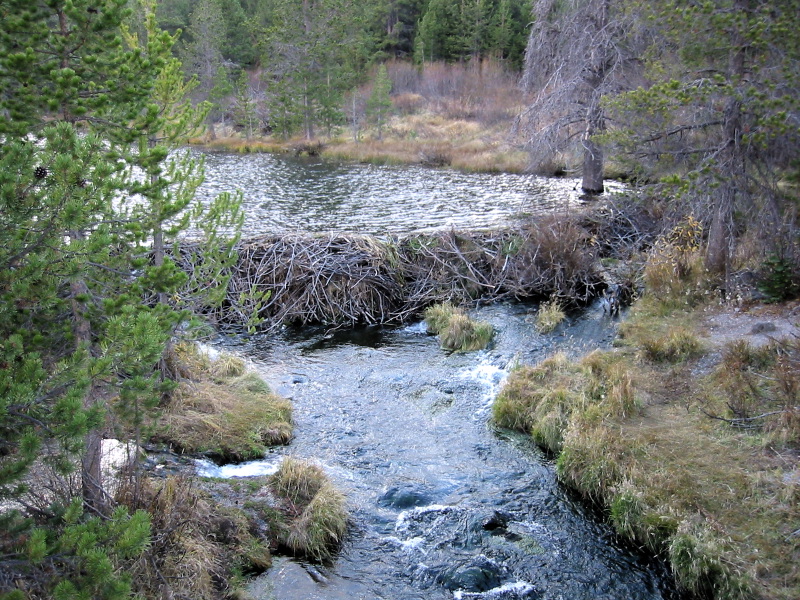 Water traps: increase infiltration in streambeds. The traps are earthen dams of variable height 
Cutwaters:  excavations of variable dimensions, used as reservoirs, built in low-lying areas
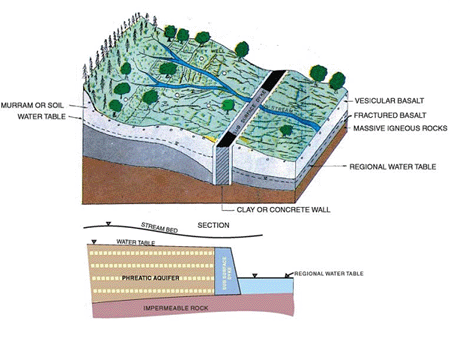 “Use the water that you need, but not a drop more”

“Usa el agua que necesites, pero ni una gota mas”
Thanks
samsandoval@ucdavis.edu
http://watermanagement.ucdavis.edu/cooperative-extension/